Conjunctuur
bestedingen bepalen de omvang van de productie
Conjunctuur
Soorten werkloosheid
Automatische conjunctuurstabilisatoren
Conjunctuurklok
Macro economie
WELVAART EN GROEI
GOEDE TIJDEN, SLECHTE TIJDEN
Conjunctuurkant economie(vraagkant)
Bestedingen / vraag naar goederen en diensten

Korte termijn
Structuurkant van de economie(productiekant)
Productiecapaciteit
Kwaliteit en kwantiteit productiefactoren
Concurrentiepositie
Lange termijn
Productie, werkgelegenheid, (nationaal) inkomen
Productie
Wat bepaalt hoeveel er geproduceerd wordt?
Maximale productie
Hoeveel er gekocht wordt
Bestedingen (EV):
door gezinnen; consumptie (C)
door bedrijven; investeringen (I)
door overheid; overheidsbestedingen (O)
door buitenland; export (E)

minus import (M), omdat we dat niet zelf maken

EV = C + I + O + E - M
Productiecapaciteit:
→ kwaliteit & kwantiteit productiefactoren
Kapitaal (beschikbaarheid geld / rente)
Arbeid (beroepsbevolking, scholing)
Natuur
Ondernemerschap (investeringsklimaat)
structuur
conjunctuur
Conjunctuur
Conjunctuur draait om de korte termijn ontwikkeling van de economie
Het draait om de ontwikkeling van de bestedingen
EV = C + I + O + E – M
Bestedingen nemen toe wanneer ons (besteedbare) inkomen stijgt,
ons vertrouwen in de toekomst stijgt en
wanneer er goedkoop geld geleend kan worden (lage rente)
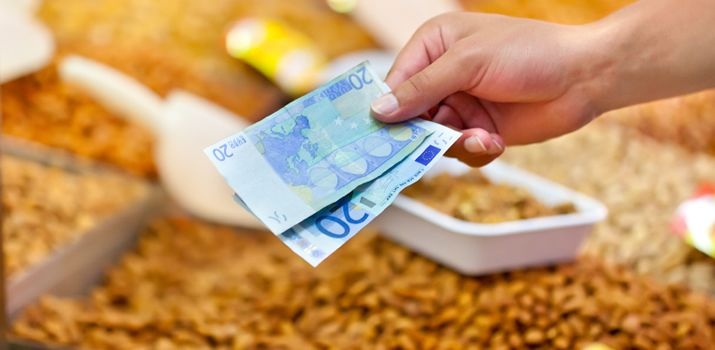 Conjunctuurgolf
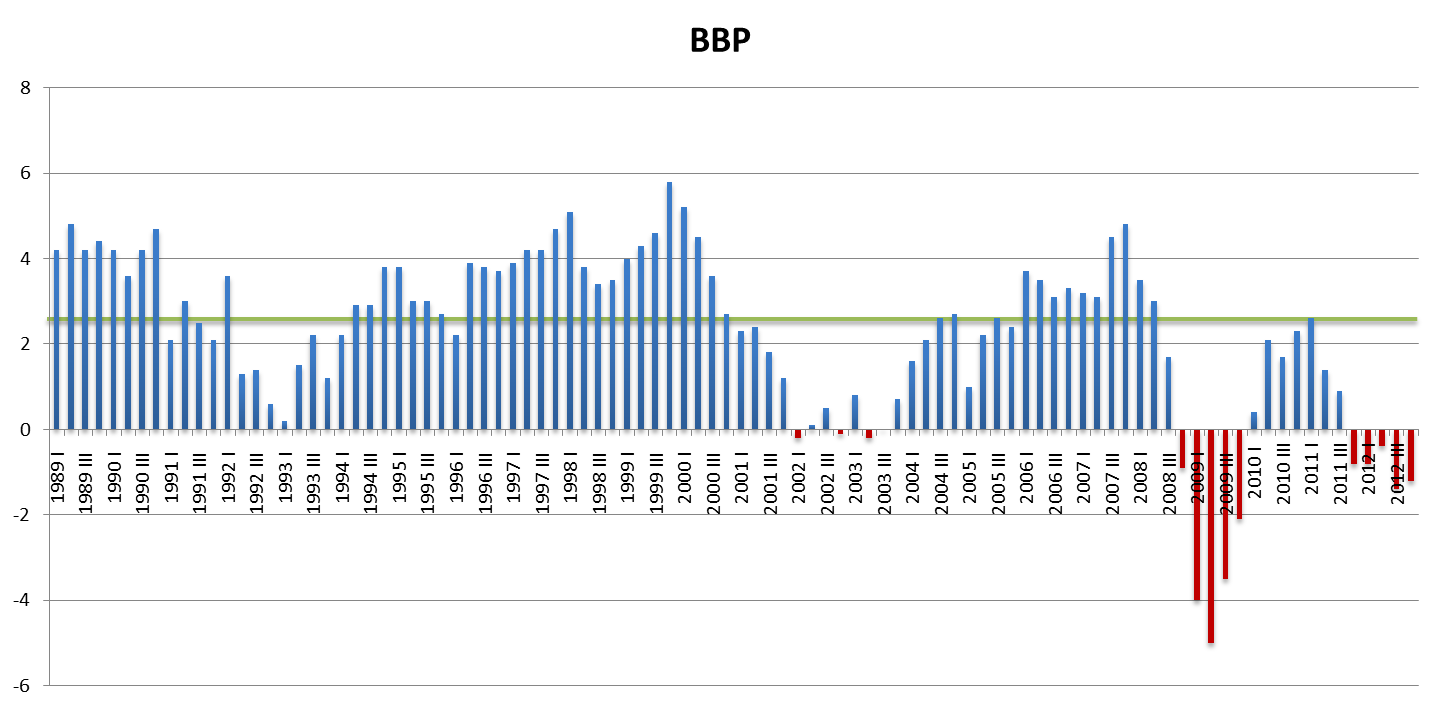 HOOGCONJUNCTUUR
werkelijke groei
gemiddelde groei
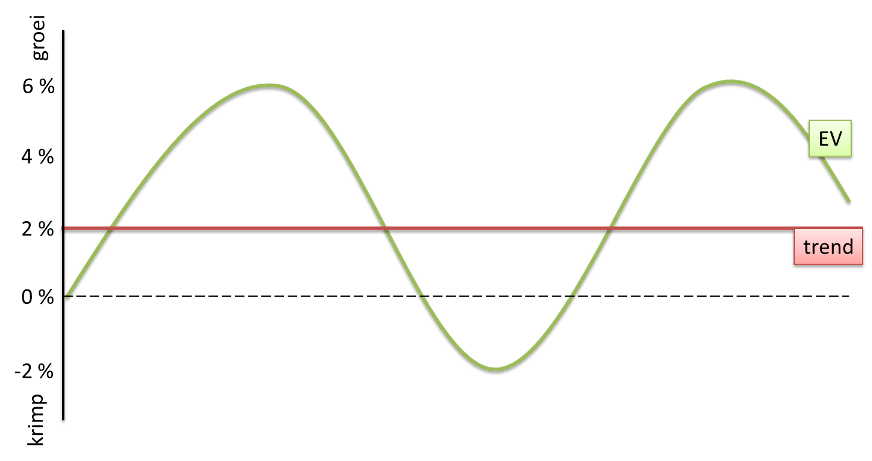 LAAGCONJUNCTUUR
HOOGconjunctuur
Te hoge inflatie door teveel bestedingen(bestedingsinflatie)
Krappe arbeidsmarkt
mogelijk extra kosteninflatie door flinke loonstijgingen
Gezinnen hebben veel vertrouwen
durven geld te lenen
leidt tot extra bestedingen
werkt pro-cyclisch
Overheid heeft veel belastinginkomsten
verleiding O↑
werkt pro-cyclisch
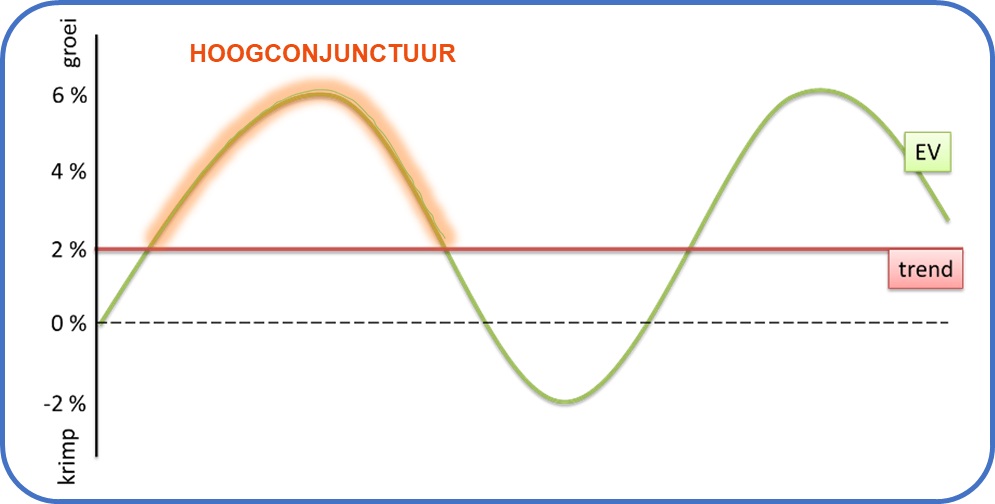 EV = C + I + O + E - M
Inflatie & Geldillusie
Inflatie
Adam, Ben en Carl kopen van hun erfenis een huis voor 200.000 euro. 

Adam verkoopt zijn huis voor 154.000 euro;Er was sprake van prijsdeflatie van 25%.
Ben verkoopt zijn huis voor 198.000 euro;Er was geen sprake van inflatie of deflatie. 
Carl verkoopt zijn huis voor 246.000 euro;Er was sprake van een prijsinflatie van 25%.

Wie heeft de beste transactie afgesloten?

60% ondervraagden zegt: “Carl”
Adam is de enige die er reëel op vooruit is gegaan!
Geldillusie
De neiging van mensen om over geld in nominale en niet in reële termen te denken.
Stijging van het gemiddeld prijspeil.
Bestedingsinflatie
Prijzen↑ door overbesteding
Kosteninflatie
Inflatie
Prijzen↑ door toename productiekosten
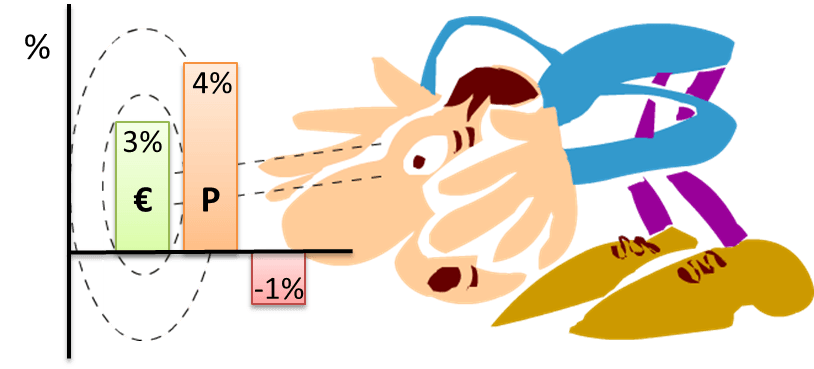 Winstinflatie
Prijzen↑ door toename winst bedrijven
Geïmporteerde inflatie
Prijzen↑ door stijging prijs importproducten
LAAGconjunctuur
Werkloosheid door te weinig bestedingen:
ruime arbeidsmarkt (en relatief lage inflatie)
Mensen worden onzeker over toekomst
gaan minder lenen / besteden
werkt pro-cyclisch
Overheid heeft minder belastinginkomsten 
“noodzaak” bezuinigen (O↓)
werkt pro-cyclisch
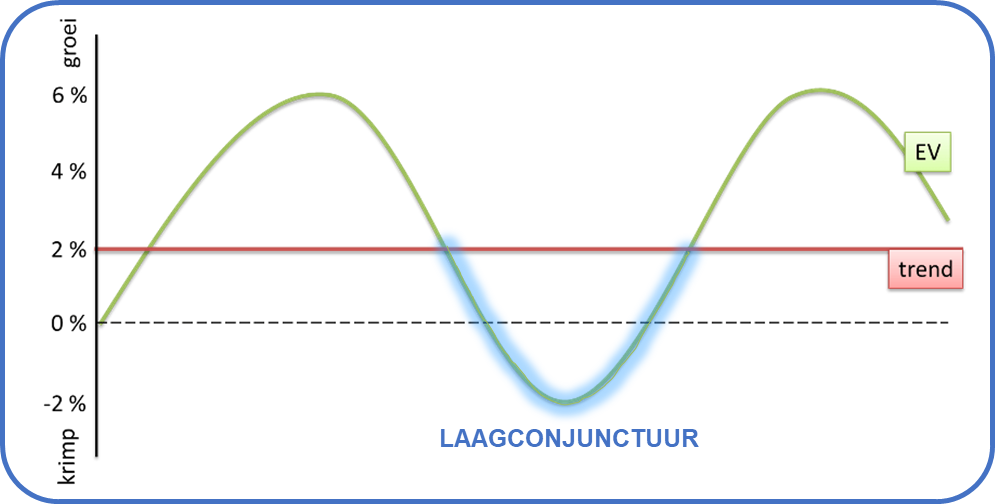 EV = C + I + O + E - M
Output gapfeitelijke productie (Y) – potentiële productie (Y*)
Omvang van de bestedingen t.o.v. de productiecapaciteit
Hoogconjunctuur
Overbesteding (output gap positief)
Krappe arbeidsmarkt:werkloosheid < structurele werkloosheid
Laagconjunctuur
Onderbesteding (output gap negatief)
Ruime arbeidsmarkt:werkloosheid > structurele werkloosheid
HOOGCONJUNCTUUR
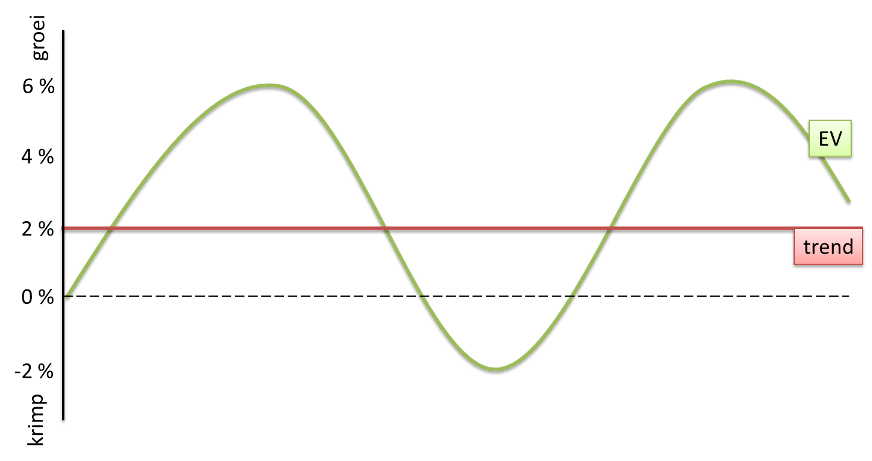 LAAGCONJUNCTUUR
Soorten werkloosheid
conjuncturele werkloosheid
als er minder mensen nodig zijn dan er maximaal kunnen worden ingezet (output gap > 0)



als er méér mensen willen werken dan er maximaal ingezet kunnen worden

als de opleiding van de werklozen niet aansluit bij vacatures

tijdelijke werkloosheid door zoektijd en selectieprocedures
Aa = 7 mln.
Us = 100.000
structurele werkloosheid
/ natuurlijke werkloosheid
Y* = 690 mld
Av* = 6,9 mln.
kwantitatieve structurele werkloosheid
onderbesteding
Uc = 300.000
negatief output gap
kwalitatieve structurele werkloosheid
EV = 660 mld
Av = 6,6 mln.
frictiewerkloosheid
seizoenswerkloosheid
arbeidsproductiviteit = 100.000
Arbeidsmarkt tijdens Conjunctuurgolf
Bij slecht draaiende economie:
Bedrijven nemen minder aan / ontslaan
Bedrijven willen niet vast zitten aan personeel – roep om meer flexibiliteit (zzp / uitzend / enz)
Loonmatiging in ruil voor baanbehoud
Bij aantrekken van de economie:
Bedrijven hebben wel arbeid extra nodig, maar durven geen personeel (vast) aan te nemen
Groei uitzenduren, zpp-ers vinden makkelijker werk, enz.
Bij hoogconjunctuur:
Moeite om geschikt personeel te vinden – bedrijven bieden weer meer vaste contracten aan
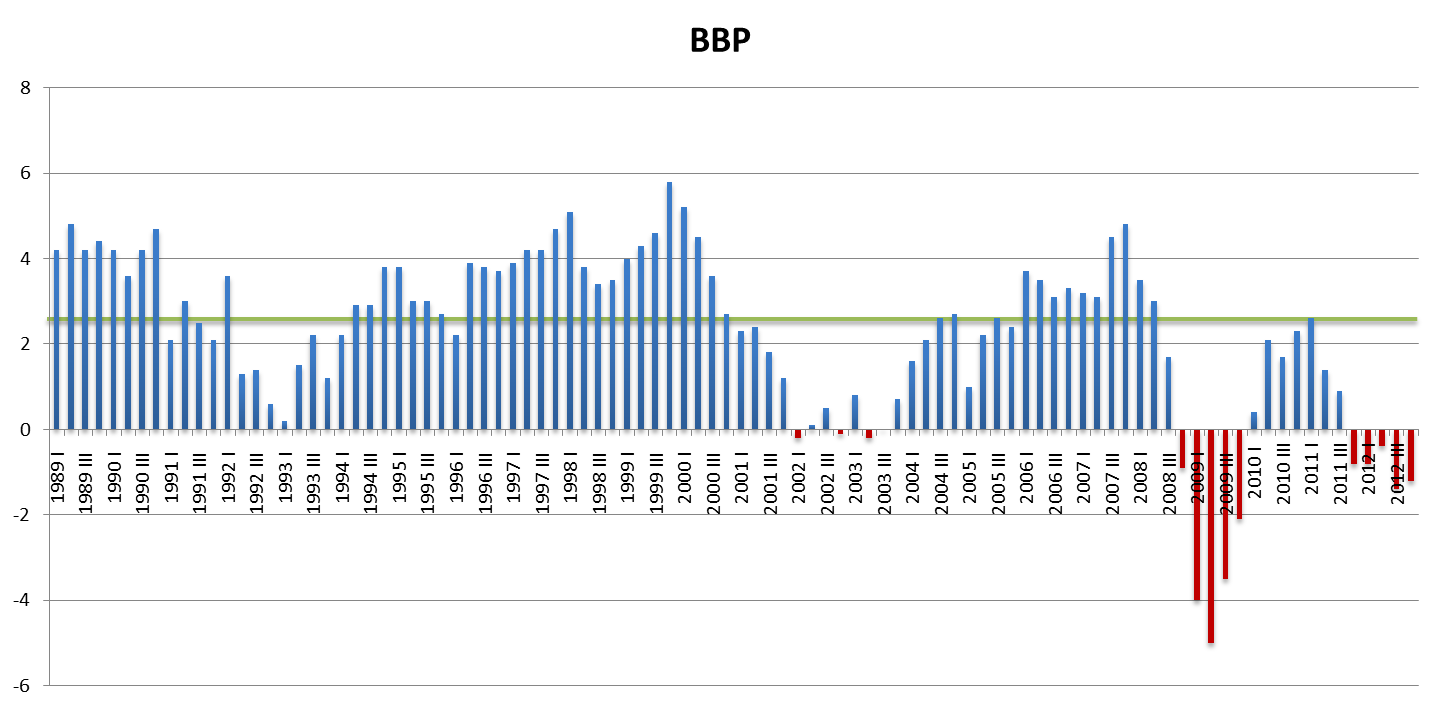 Autostabilisatieanti-cyclisch zonder ingrijpen
: inkomensafhankelijke uitkeringen
Bij laagconjunctuur:
productie daalt
mensen verliezen hun baan 
zonder (inkomensafhankelijke) uitkering verliezen ze hun inkomen en bestedingsmogelijkheden
dankzij uitkeringen kunnen ze hun bestedingen redelijk op peil houden
De conjunctuurdaling wordt minder groot.

Bij hoogconjunctuur gaan mensen er minder op vooruit als ze een baan krijgen.
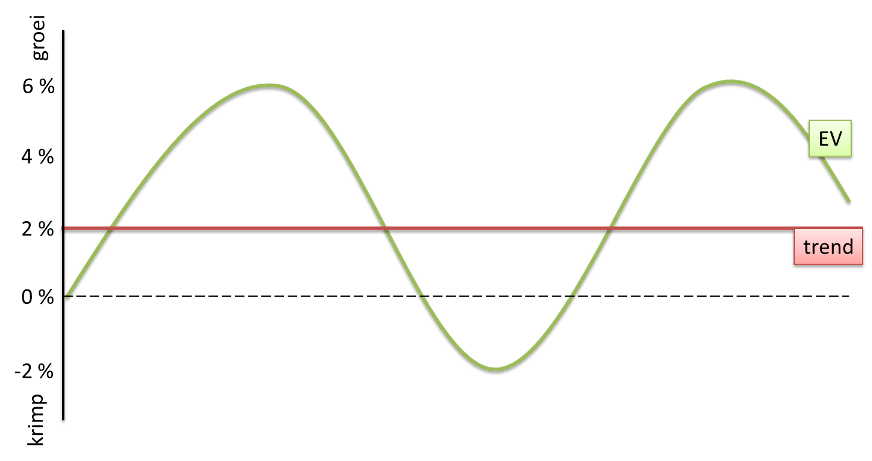 HOOGCONJUNCTUUR
LAAGCONJUNCTUUR
Inkomensafhankelijke uitkeringen
Progressieve belastingheffing
Cao’s, minimumloon en loonstarheid
Autostabilisatie: progressieve belastingheffinganti-cyclisch zonder ingrijpen
Progressieve belasting = bij stijging inkomen stijgt de gemiddelde belastingdruk
Bij hoogconjunctuur:
stijgt de productie en het primaire inkomen van mensen (en hun bestedingsmogelijkheden)
door inkomensstijging gaan mensen relatief meer belasting betalen
ze gaan er netto minder op vooruit dan bruto
waardoor ze minder extra kunnen besteden
De conjunctuurstijging wordt minder groot.

Bij laagconjunctuur daalt het netto inkomen minder hard dan het bruto inkomen.
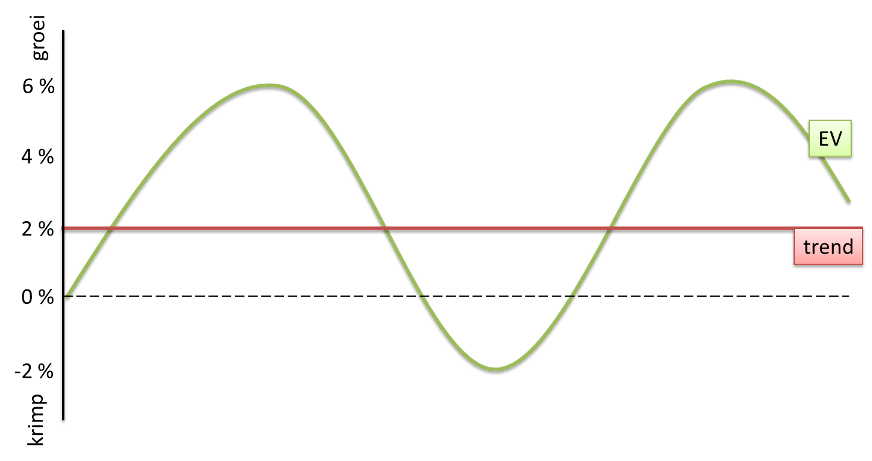 HOOGCONJUNCTUUR
LAAGCONJUNCTUUR
Inkomensafhankelijke uitkeringen
Progressieve belastingheffing
Cao’s, minimumloon en loonstarheid
Autostabilisatie: loonstarheidanti-cyclisch zonder ingrijpen
Bij laagconjunctuur daalt de productie:
mensen verliezen hun baan en de arbeidsmarkt wordt ruimer
wanneer lonen reageren op vraag en aanbod, zouden ze sterk moeten dalen
dankzij (neerwaartse) loonstarheid blijven de lonen en de bestedingen redelijk op peil
De conjunctuurdaling wordt minder groot.

Bij hoogconjunctuur gaan de lonen en de bestedingen minder snel omhoog.
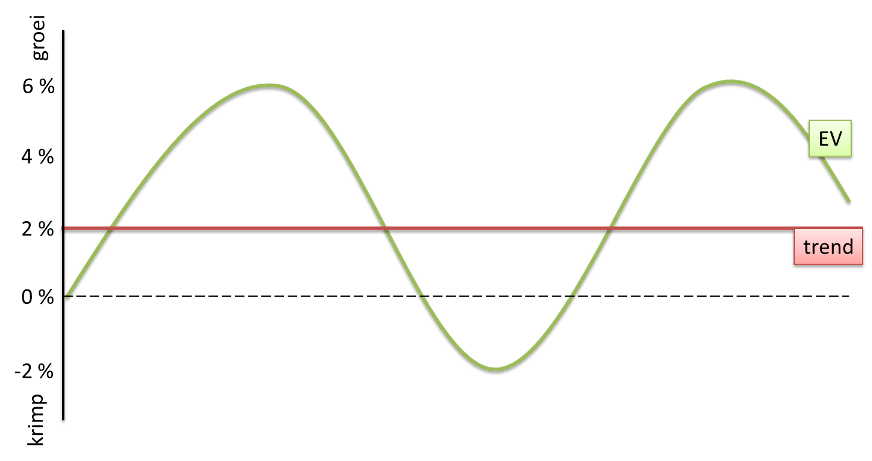 HOOGCONJUNCTUUR
LAAGCONJUNCTUUR
Inkomensafhankelijke uitkeringen
Progressieve belastingheffing
Cao’s, minimumloon en loonstarheid
Conjunctuurklok
boventrend
Stand economie / conjunctuur met behulp van indicatoren.
Voorlopend
Consumentenvertrouwen
Producentenvertrouwen
Gelijklopend
BBP
Investeringen
Consumptie
Achterlopend
Werkloosheid
Werkgelegenheid
Grillig verloop
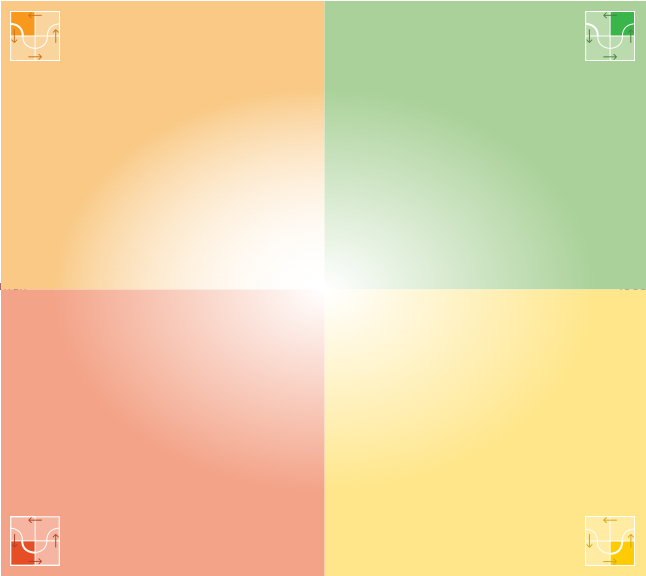 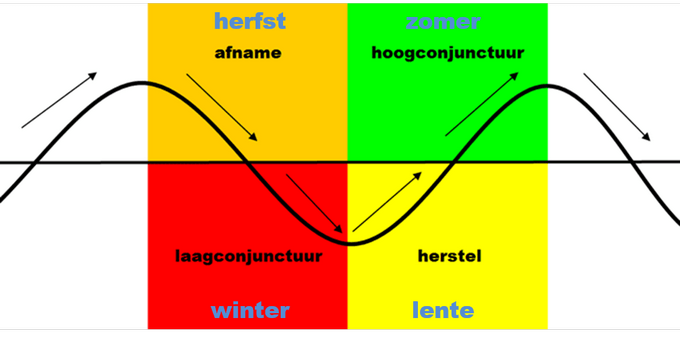 afname
toename
ondertrend